Муниципальное дошкольное образовательное учреждение общеразвивающего вида №22 УКМО
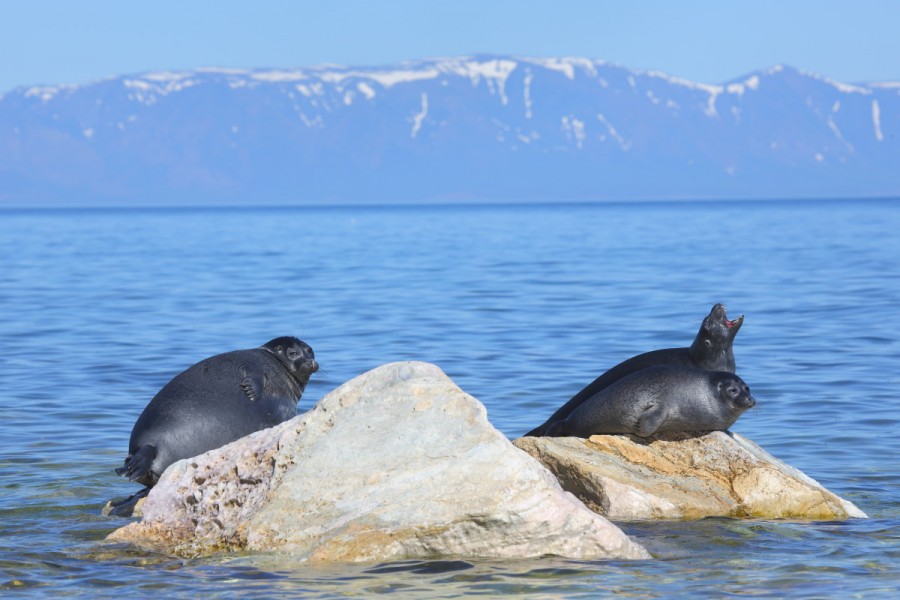 ПРОЕКТ   
    «Байкальская нерпа»
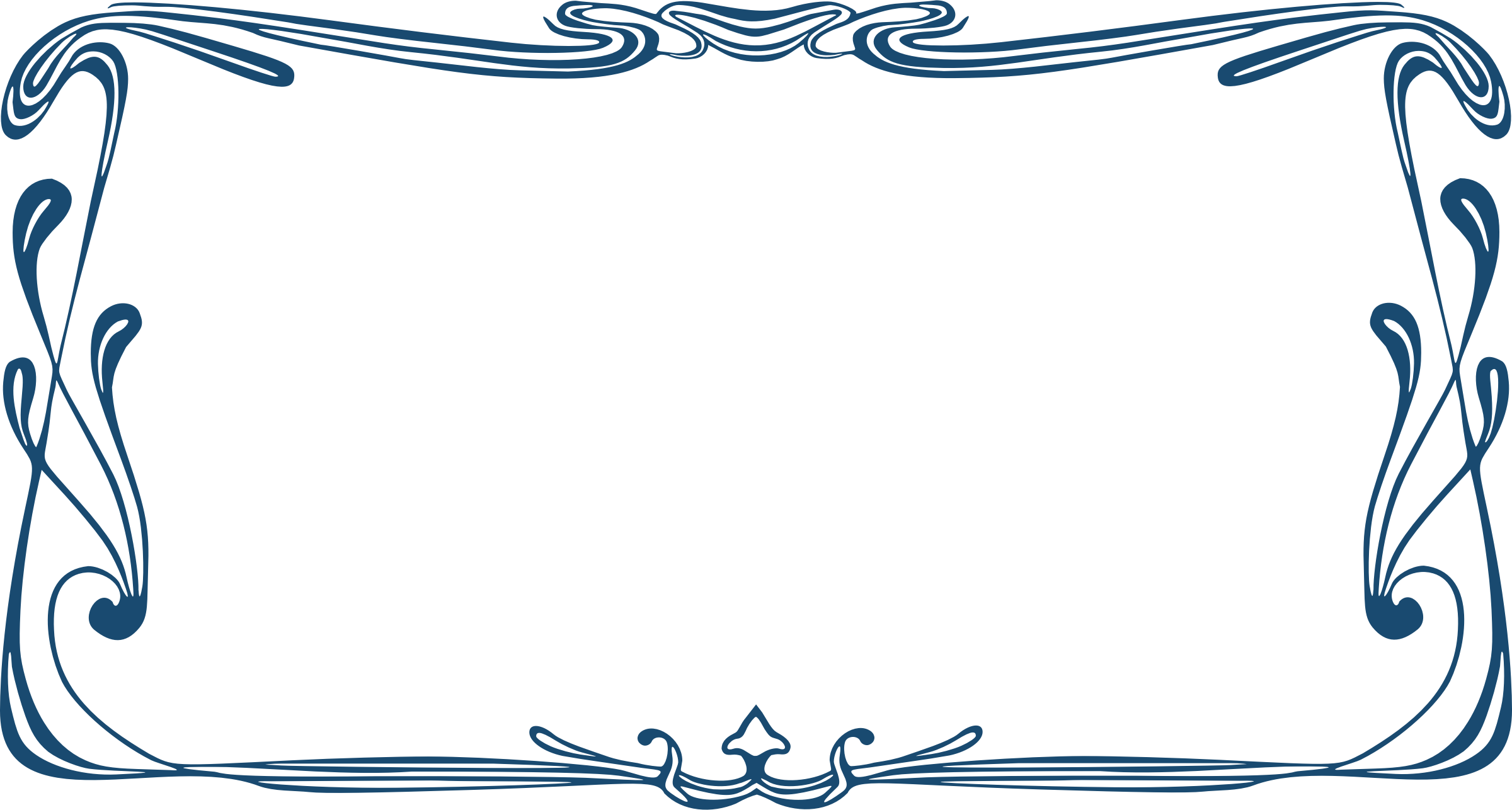 ПРОЕКТ «Байкальская нерпа»
Вид проекта :  экологический информационно-творческий.
Цель проекта: Расширение  представлений у  детей подготовительной группы о  нерпе , как уникальном млекопитающем – эндемике  озера Байкал.
Сроки и этапы реализации проекта: Краткосрочный - две недели
Разработчики проекта: Кочеткова С.С
     Мурзова О.Н, Трифонова И.А, Прокопьева Н.А
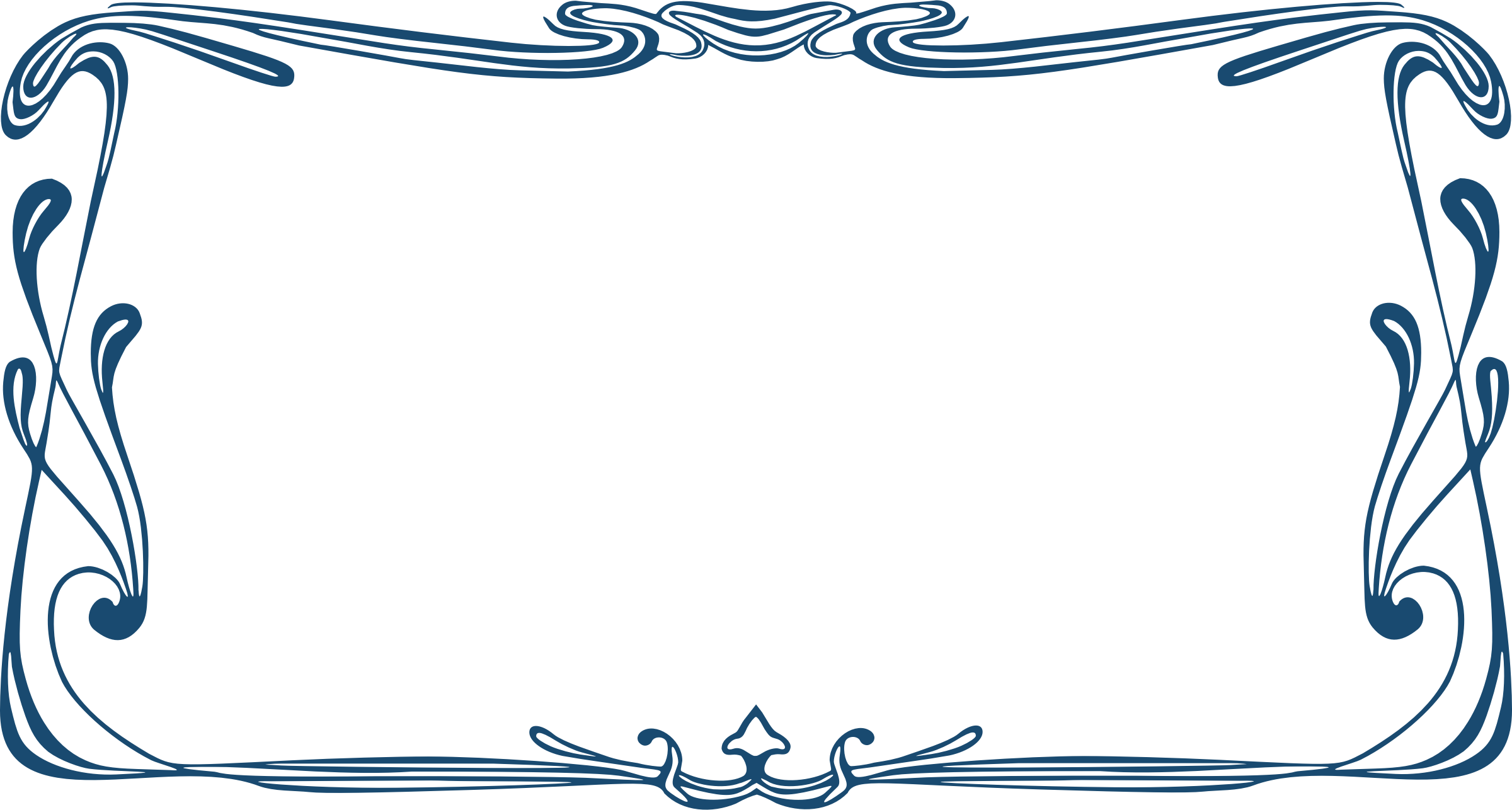 Этапы проекта
1 этап – подготовительный
          - составление плана мероприятий, 
            игр и других  видов детской деятельности;
           - приобретение наглядно - иллюстративного                            материала;
      - подбор детской и методической литературы
           по теме;
        - систематизация материала по реализации
           проекта.
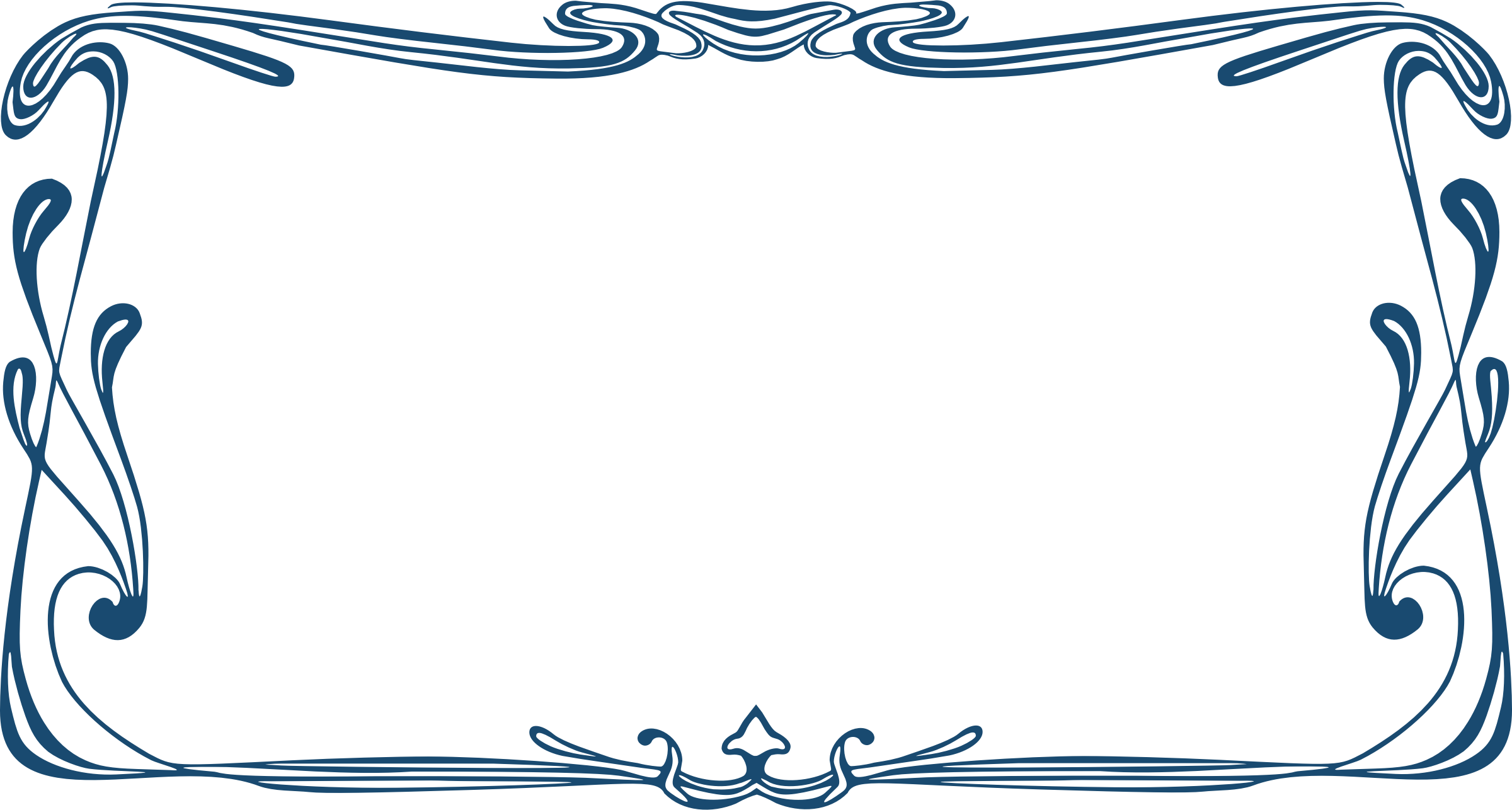 Проект «Байкальская нерпа»Муниципальное дошкольное образовательное  учреждение  общеразвивающего вида ДС №22 УКМО
2 этап Основной:
- формы работы с детьми
словесные, развивающие игры,
викторина,
беседы, рассказы,
просмотр видеофильмов,
рассматривание макетов, фотоальбомов,
подбор иллюстраций
участие в ЗИД.
- формы работы с семьями воспитанников
выставки,
творческие задания.
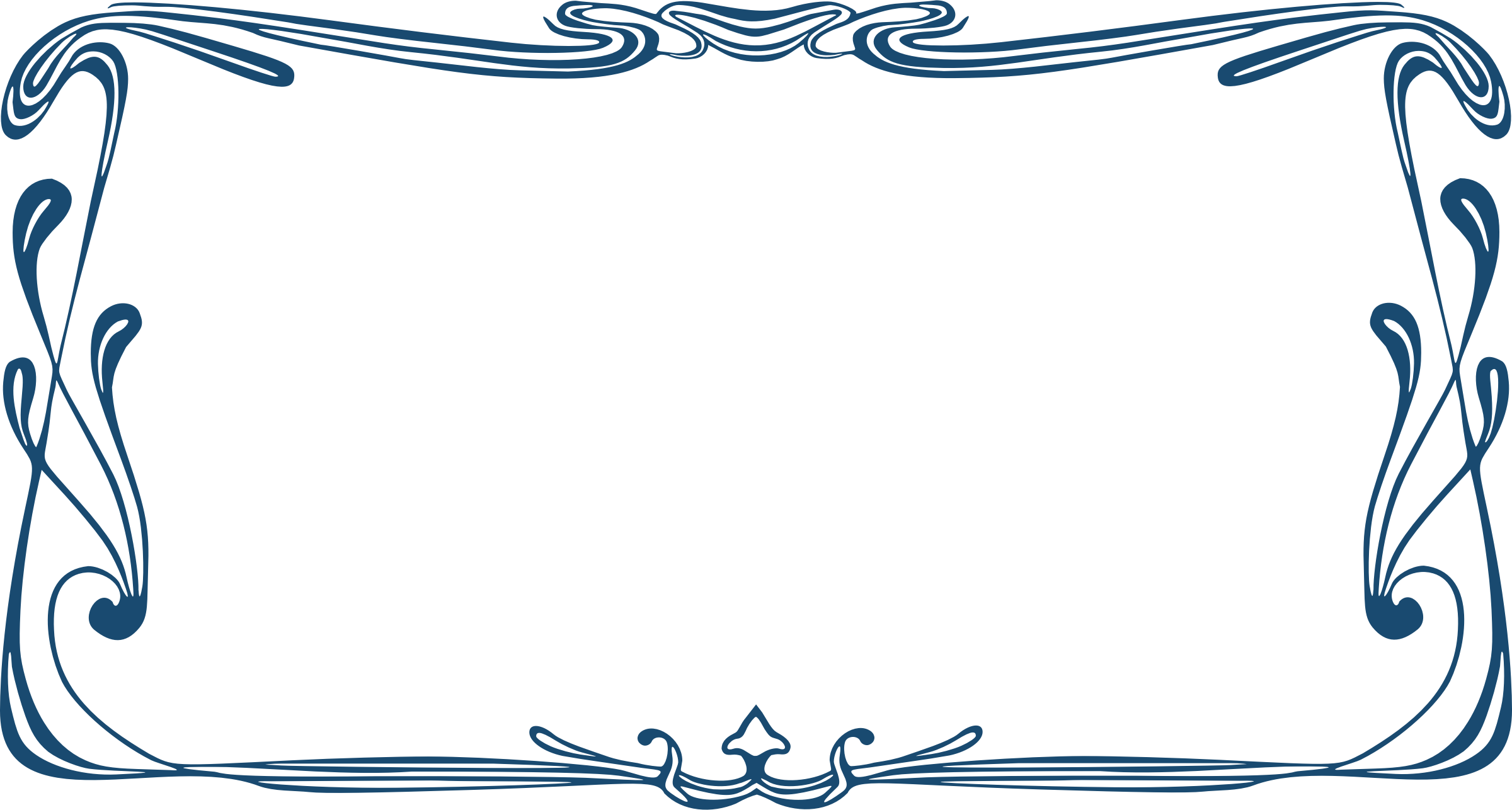 Проект «Байкальская нерпа»Муниципальное дошкольное образовательное учреждение  общеобразвивающего вида ДС №22 УКМО
3. Итоговый:
Обработка и оформление материалов проекта
Создание мини - музея «Нерпа – символ озера Байкал»».
Обогащение знаний детей о жизни нерпы, бережном отношении к животному миру.
Обработка и оформление материалов проекта Презентация проекта – фотоотчет
Проект «Байкальская нерпа»
I этап – подготовительный 
Проведение опроса, оформление результатов опроса.
Модель трех вопросов:
Проект «Байкальская нерпа»Муниципальное дошкольное образовательное учреждение общеразвивающего вида  №22 УКМО
Мероприятия:
1.Подбор детской художественной литературы о нерпе. 
2. Подбор игр, упражнений по ознакомлению детей с миром млекопитающих, обитающих в водах озера Байкал
3. Приобретение, изготовление практического и наглядного материала.
4. Оформление родительского уголка: размещение консультаций, рекомендаций по теме
5. Подготовка видеоматериала для показа о нерпе, живущей в естественных условиях.
6. Изготовление мини-музея «Нерпа – символ озера Байкал»
7. Проведение  детьми экскурсий по мини-музею для дошкольников из других групп ДОУ
Проект «Байкальская нерпа»Муниципальное дошкольное образовательное учреждение общеразвивающего вида №22 УКМО
2 этап Основной
Понедельник
ЗИД «В гости к
 байкальской нерпе»

Игра «Чистоговорки»

Продуктивная 
деятельность
изготовление 
листовок «Берегите и 
защищайте нерпу»
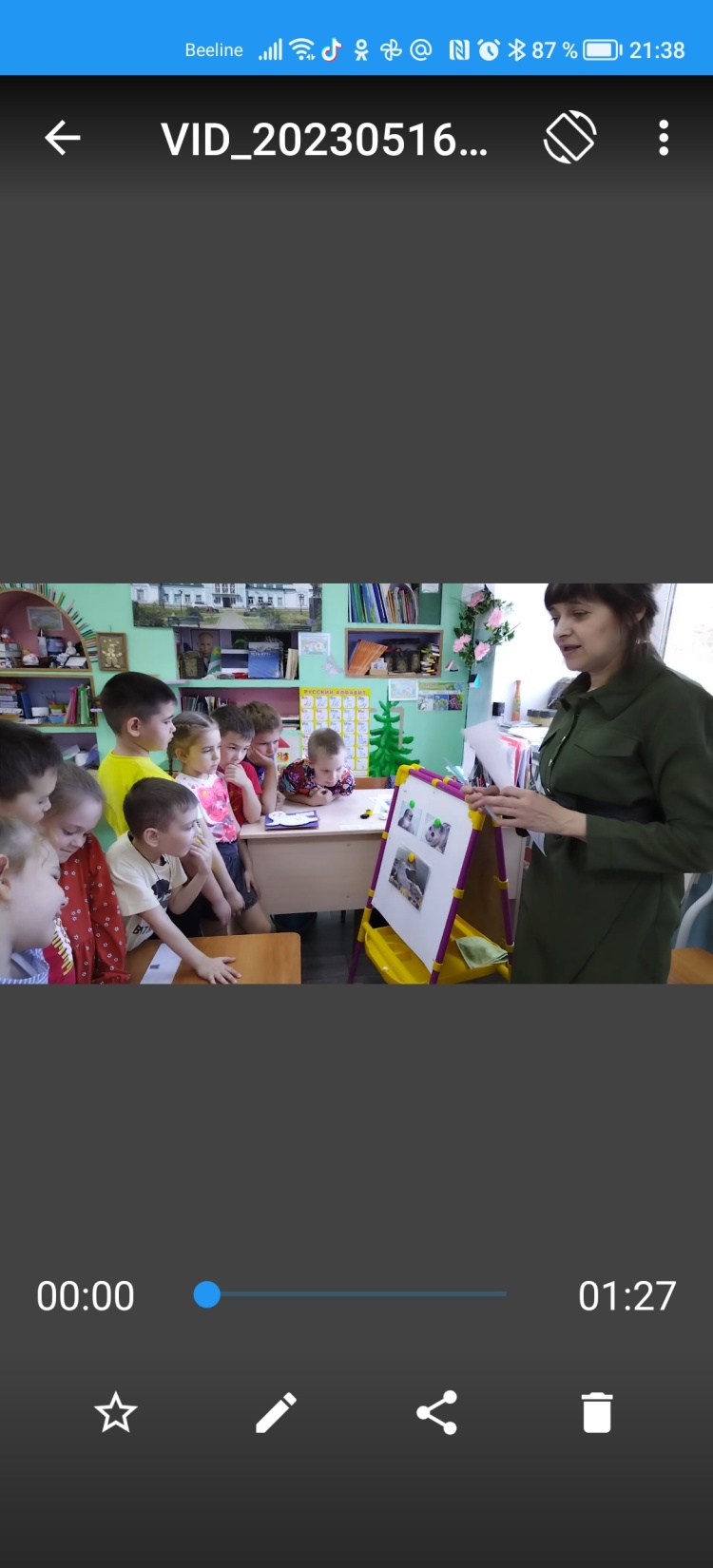 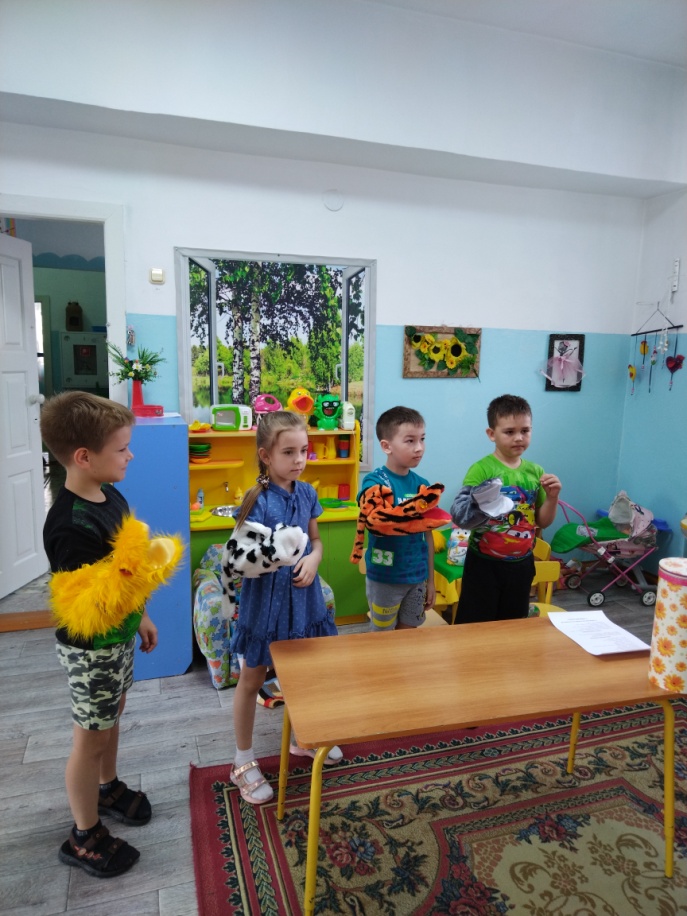 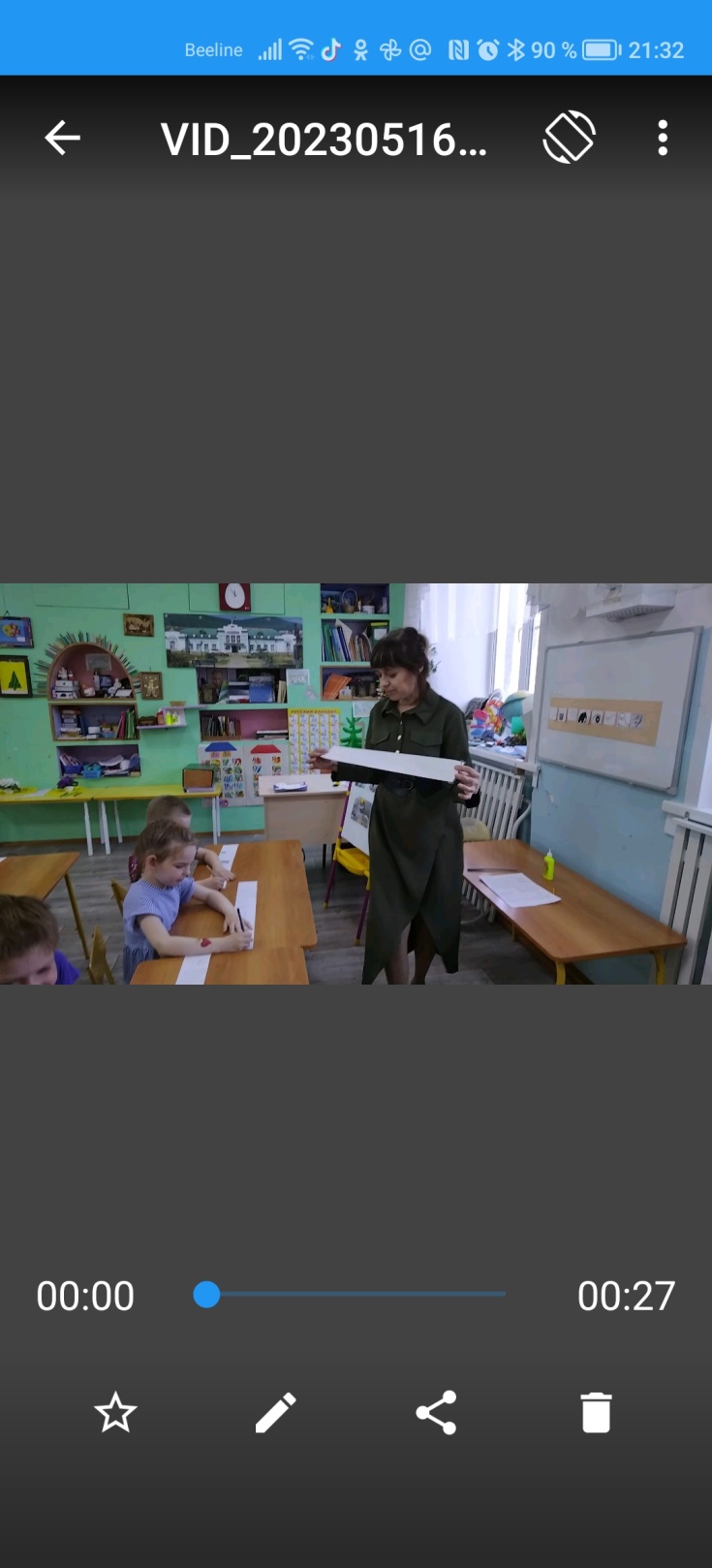 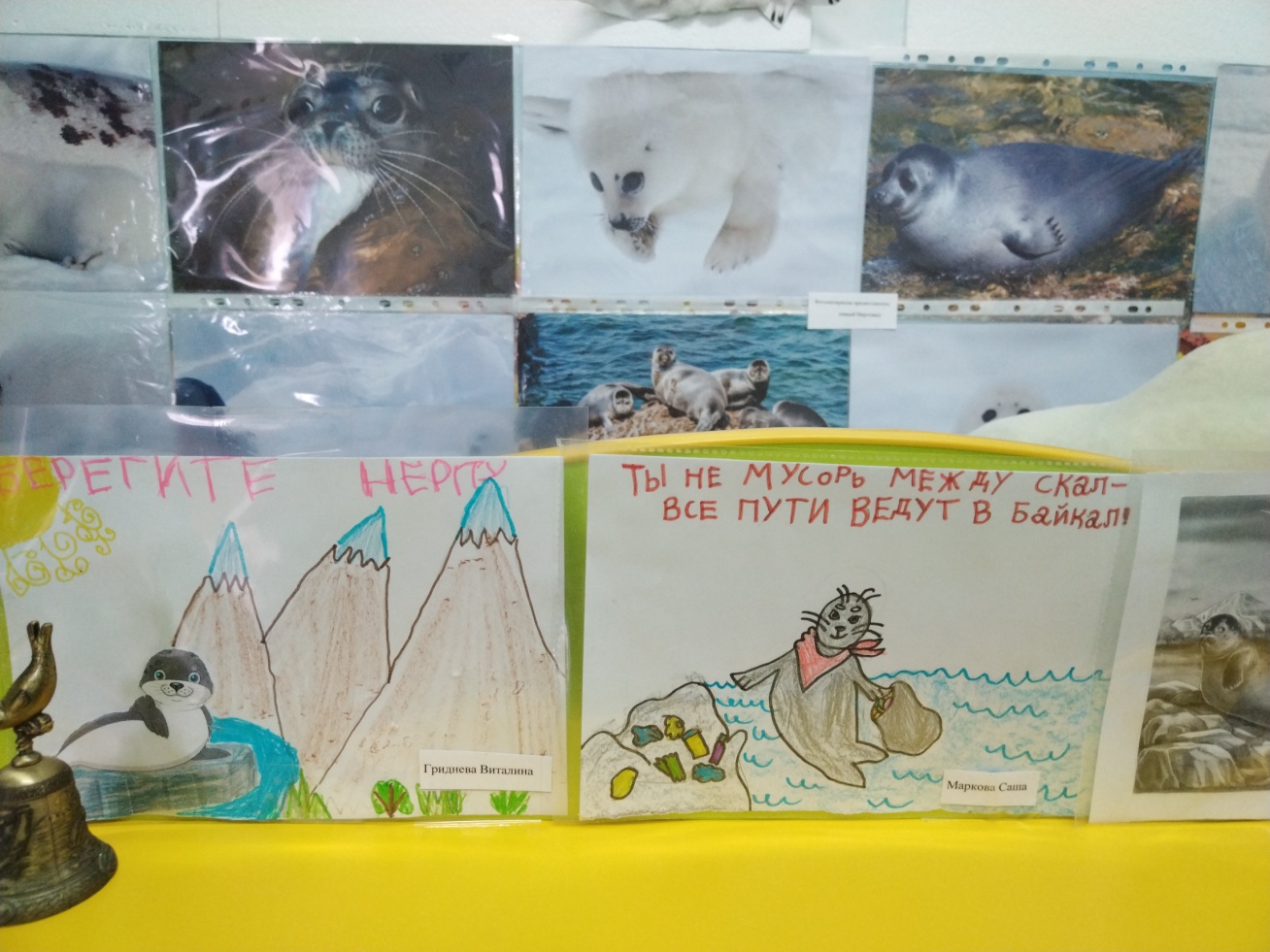 Проект «Байкальская нерпа»Муниципальное дошкольное образовательное учреждение общеразвивающего вида ДС№22 УКМО
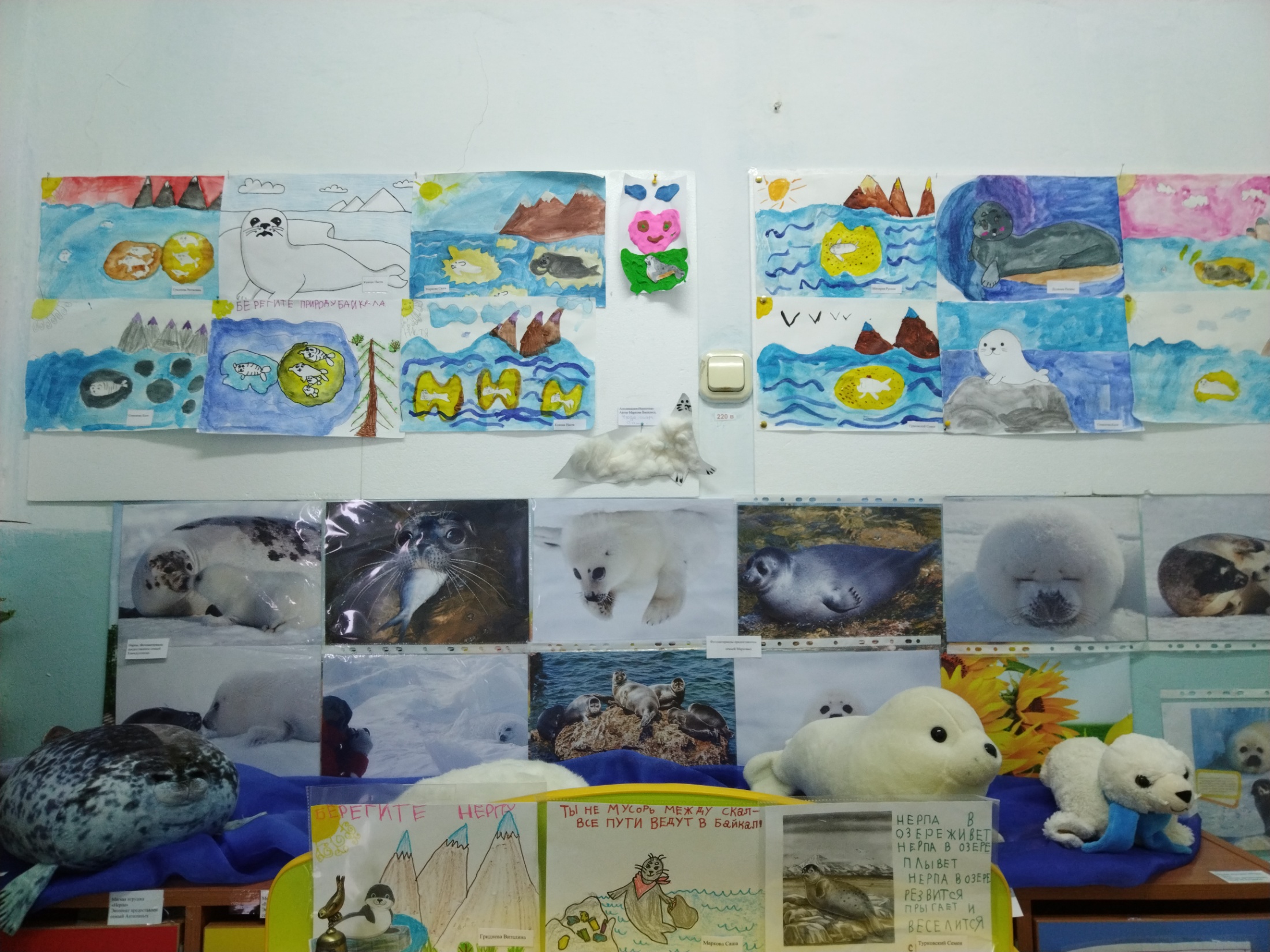 Основной этап.
Вторник
-Рисование на тему «Нерпа».
-Рассматривание макетов 
по теме проекта.
-Рассказ воспитателя
 о жизни нерпы с
 показом иллюстраций 
из Красной книги.
-Чтение х\л. С. Агеева 
«Нерпенок
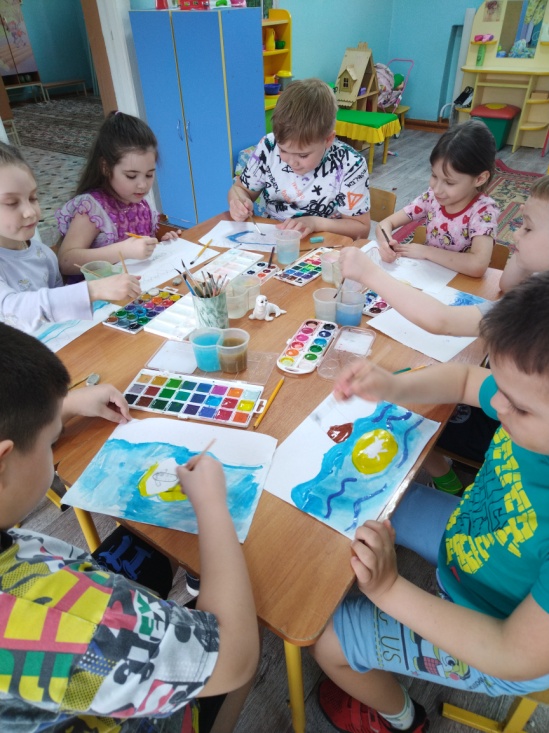 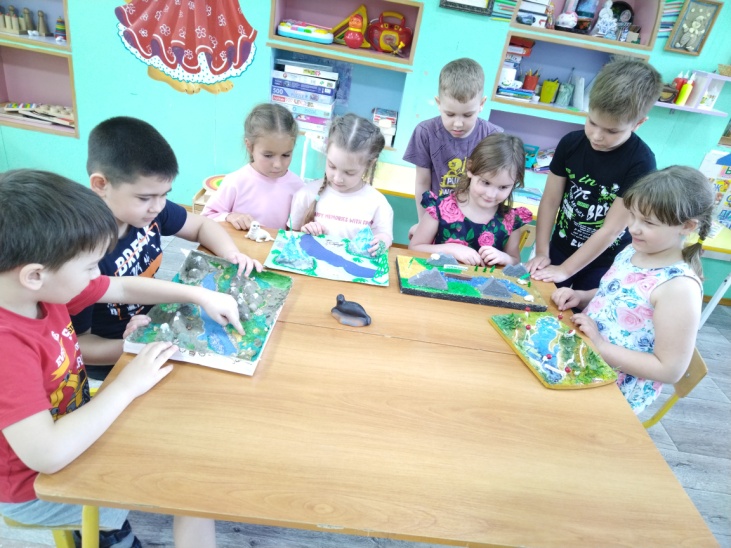 Проект «Байкальская нерпа»Муниципальное дошкольное образовательное учреждение общеразвивающего вида ДС№22 УКМО
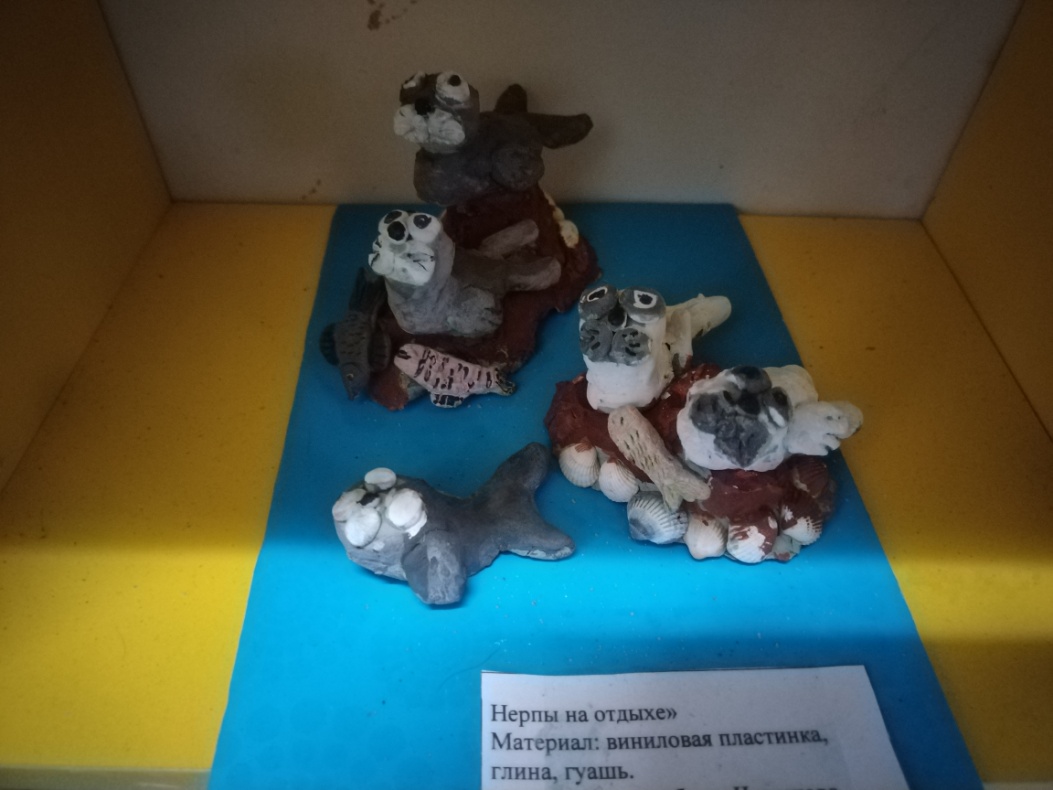 Основной этап.
Среда
Лепка «Байкальский тюлень».
Чтение х\л: Скрягина Л. Сказка о нерпах
Решение проблемных ситуаций:  Как помочь Байкальской нерпе?  Для чего люди
 устраивают субботники
 на Байкале? 
Кто засоряет Байкал? 
Нерпе нужен воздух, 
как и тебе?
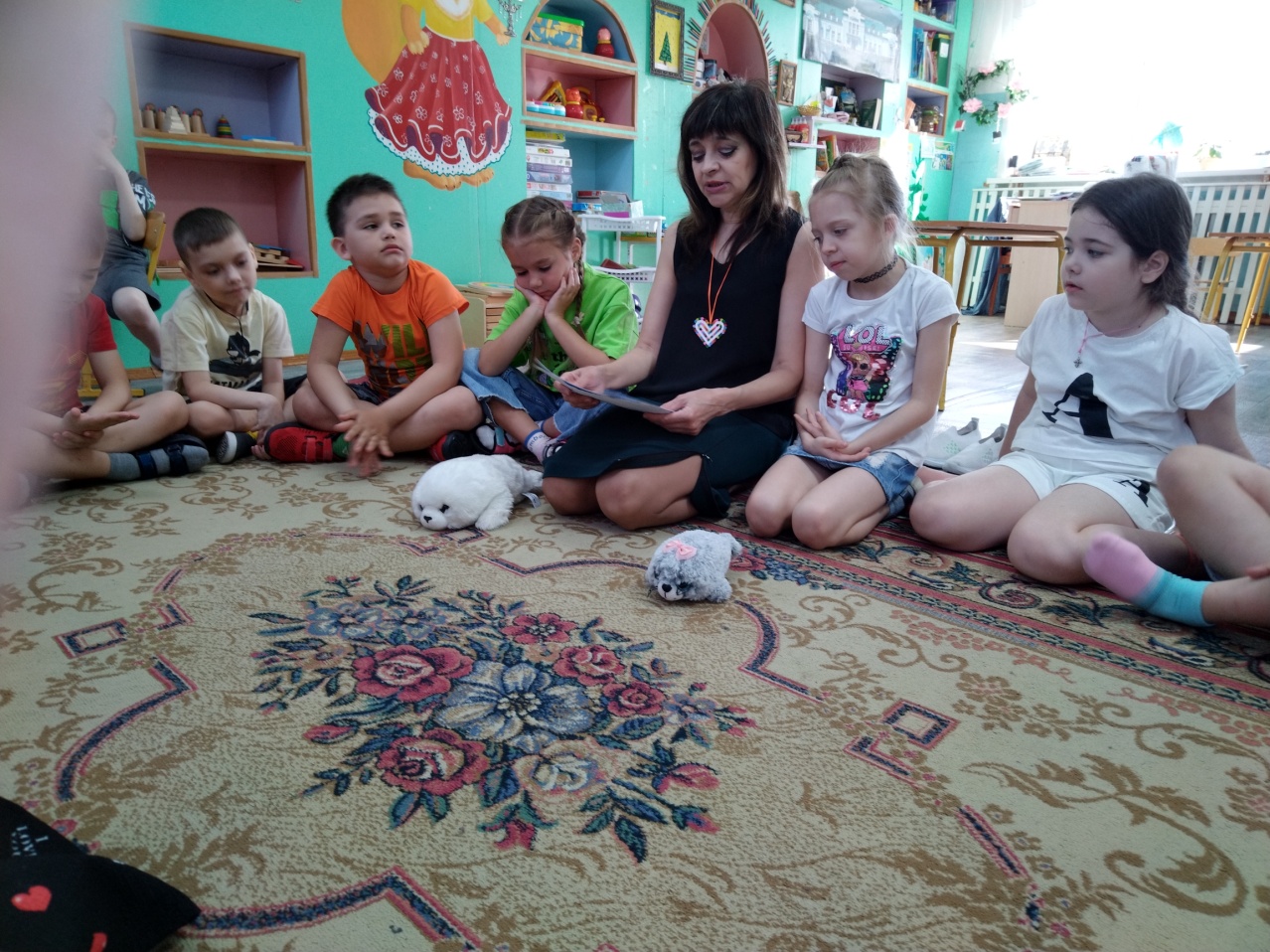 Проект «Байкальская нерпа» Муниципальное дошкольное образовательное учреждение общеразвивающего вида ДС№22 УКМО
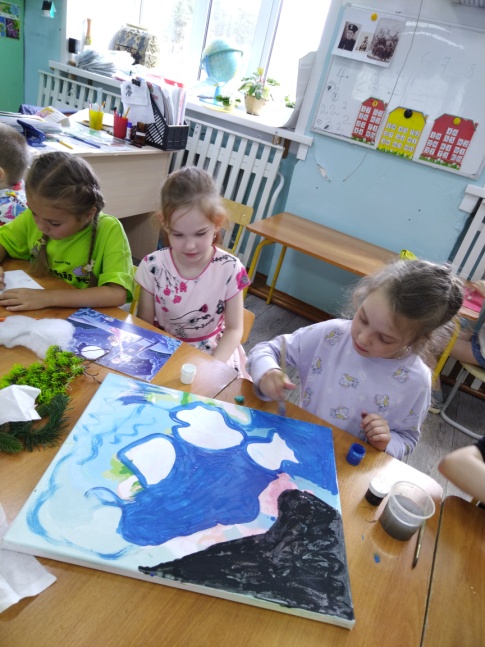 Основной этап.
Четверг
-Изготовление макета
 «Обитатели озера Байкал».
Чтение х\л:
-Е.Евтушенко 
«Баллада о нерпах»
-Игра «Найди на ощупь нерпу»
-Дидактическая игра: 
-«Ты катись веселый мячик»
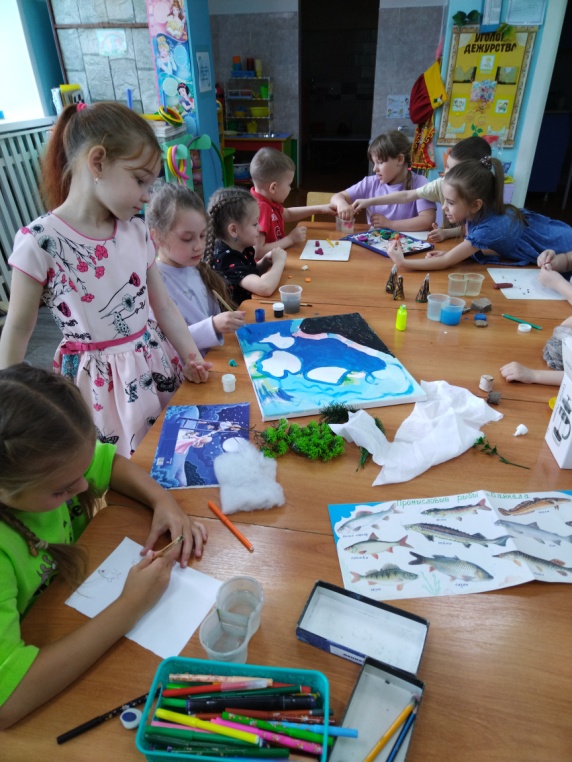 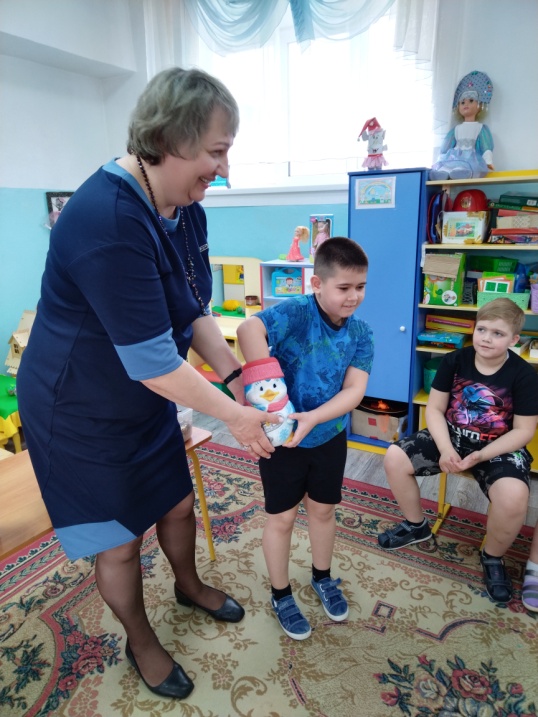 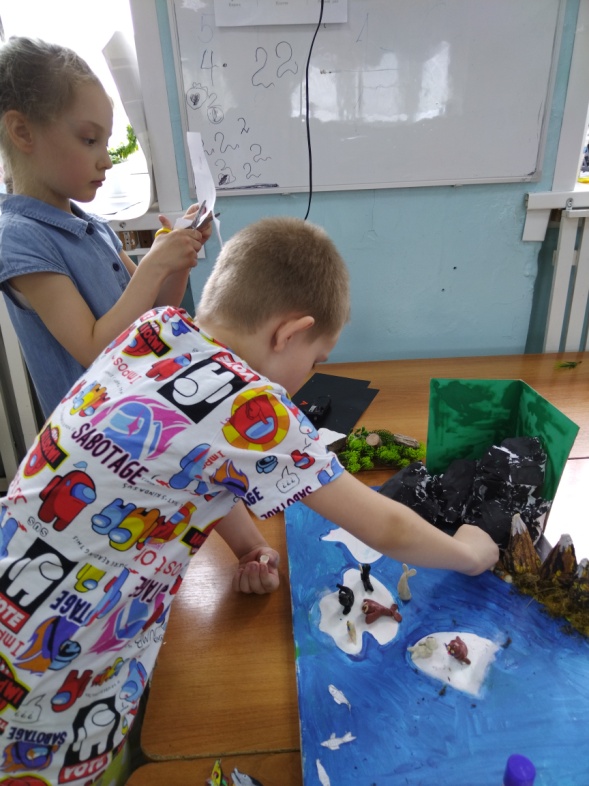 Проект «Байкальская нерпа»Муниципальное дошкольное образовательное учреждение общеразвивающего вида ДС № 22 УКМО
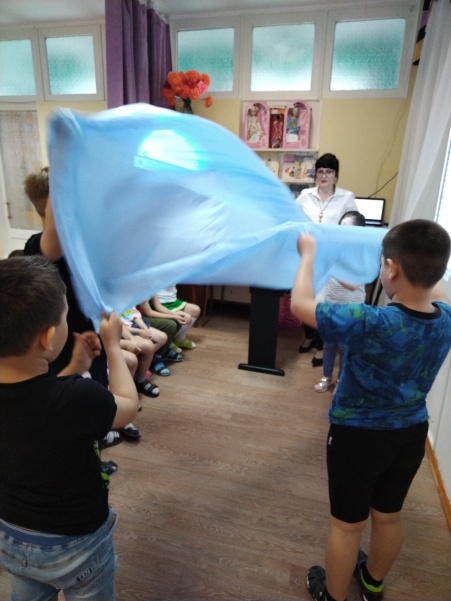 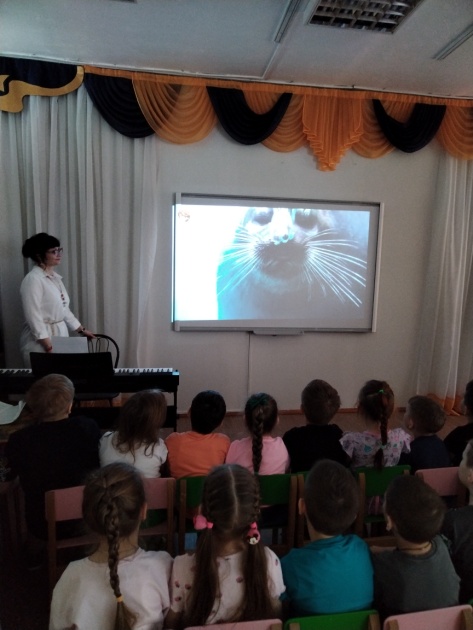 Основной этап.
Пятница
-Музыкальное занятие на тему
 «Озеро Байкал».
-Логопедическая игра 
«Найди животных со
 звуком «Л» и со звуком «Р»
-Подвижная игра 
«Нерпа и голомянки»
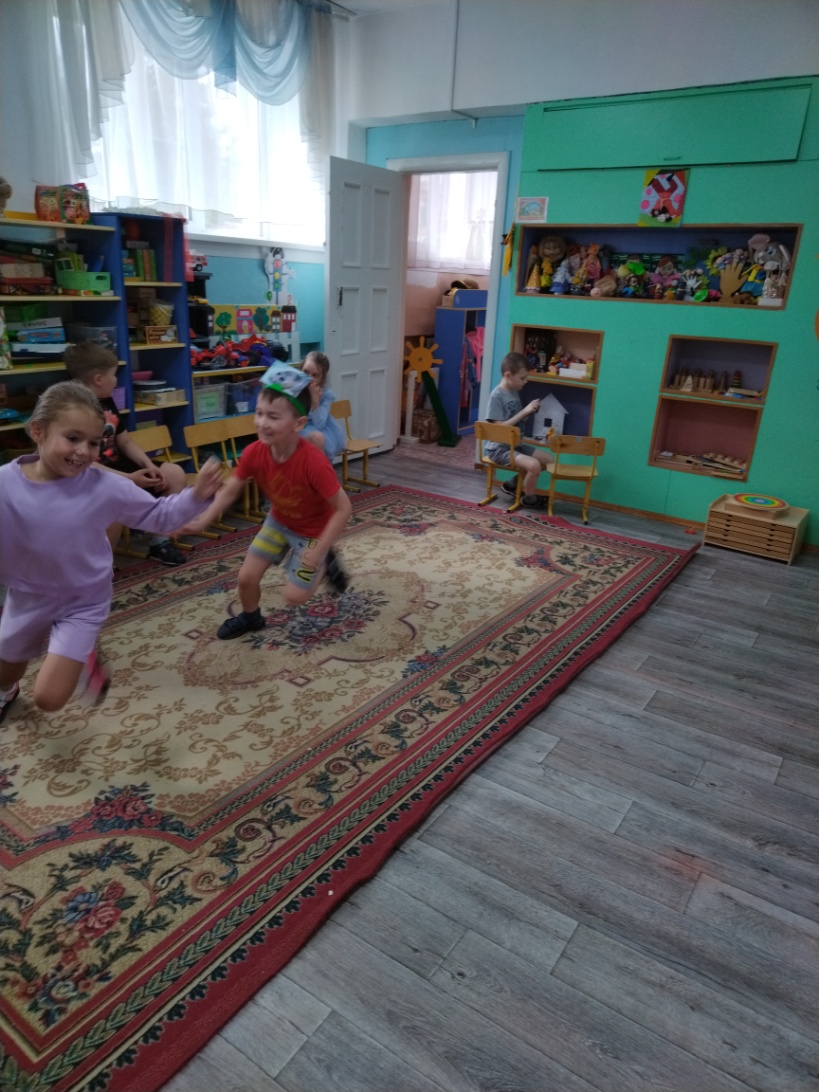 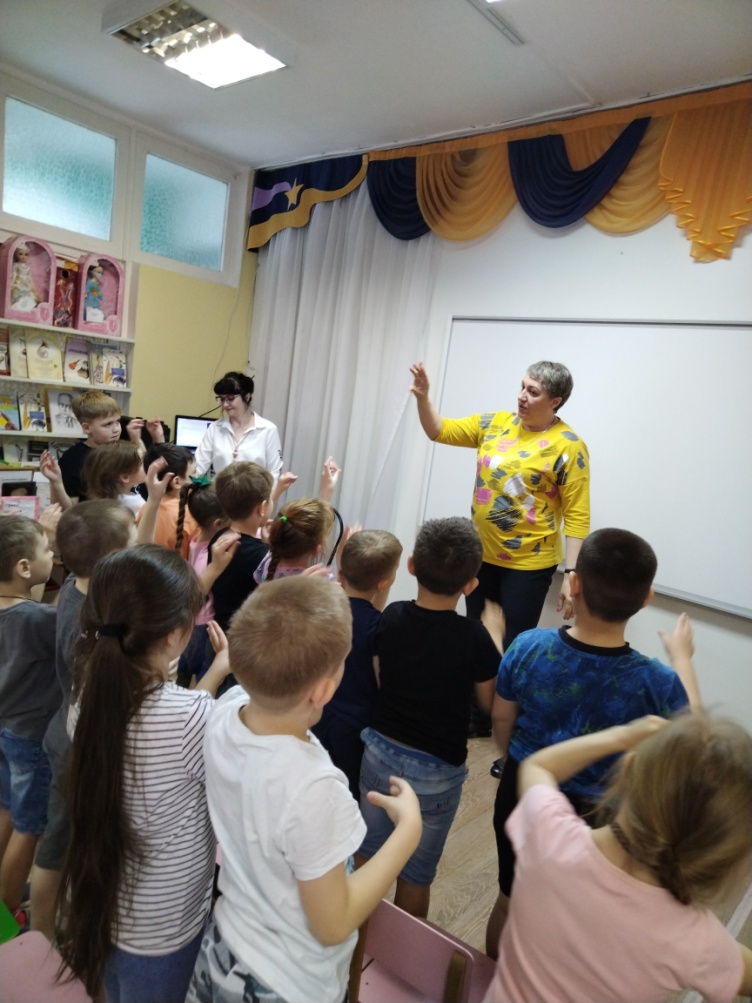 Проект «Байкальская нерпа»Муниципальное дошкольное образовательное учреждение общеразвивающего вида ДС № 22 УКМО
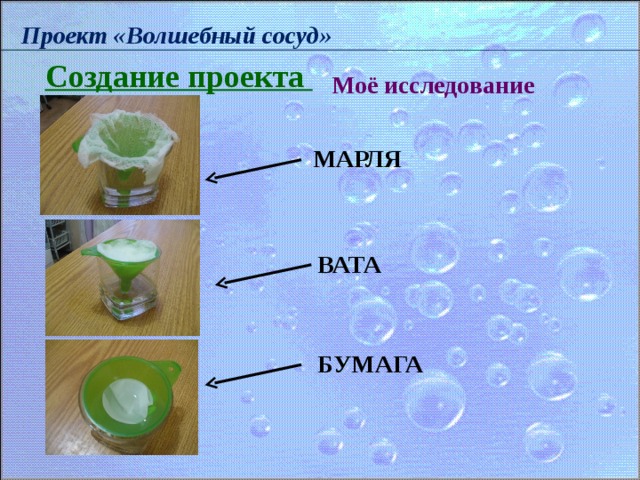 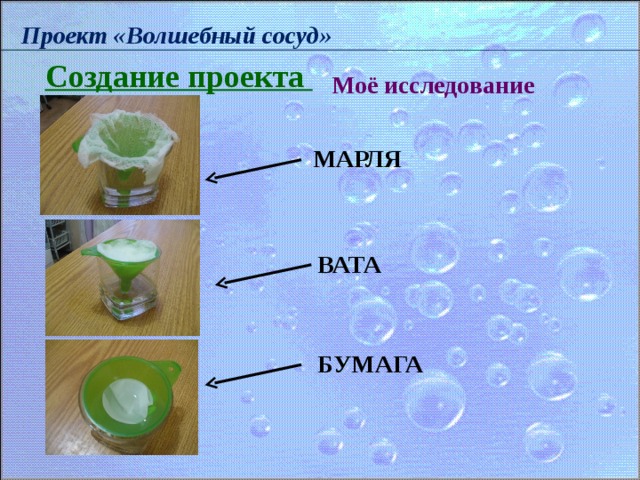 Основной этап.
Понедельник
Опытно-экспериментальная 
деятельность «очищение воды».
-Дидактическая игра «Скажи наоборот»
-Слушание народной песни 
«Славное море  - священный Байкал
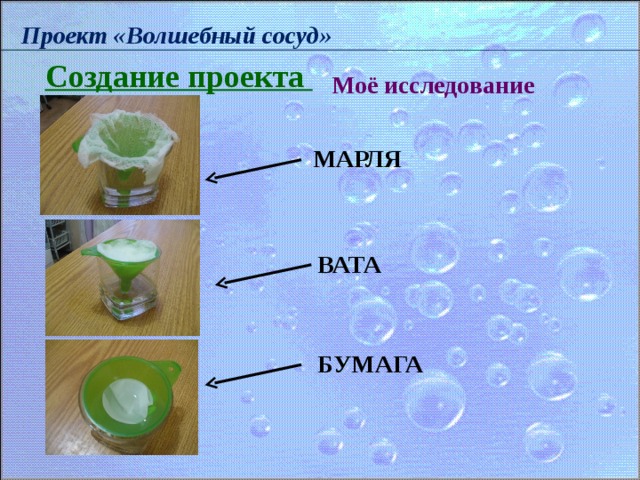 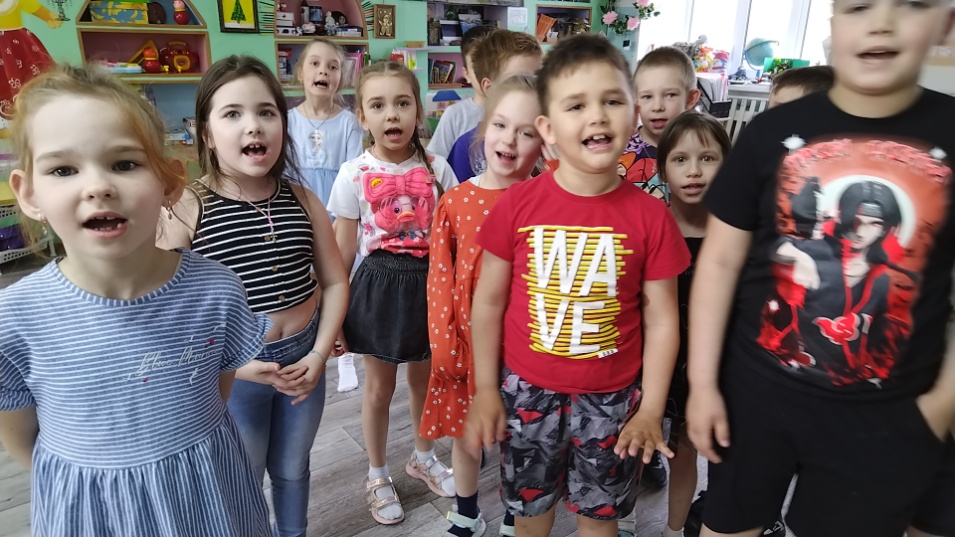 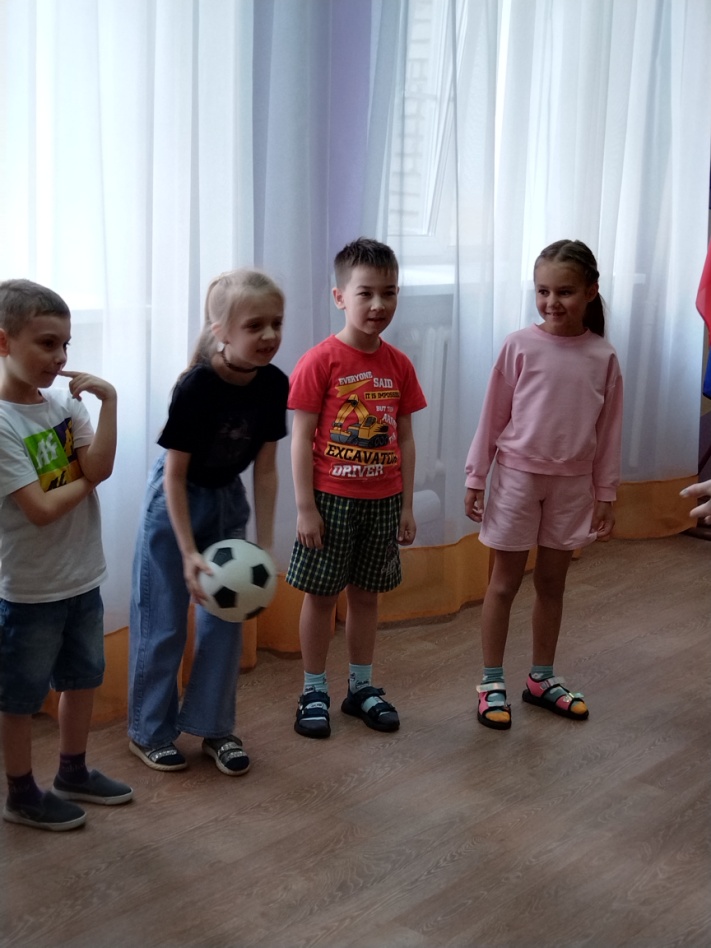 Проект «Байкальская нерпа»Муниципальное дошкольное образовательное учреждение общеразвивающего вида  № 22 УКМО
Основной этап.
Вторник
- Чтение  художественной литературы
М. Трофимов. «В Байкальских торосах заснеженных…»
-Пальчиковая гимнастика
«Нерпы весело резвятся»
-Просмотр фильмов «Нерпы на воле 
и в нерпинарии»
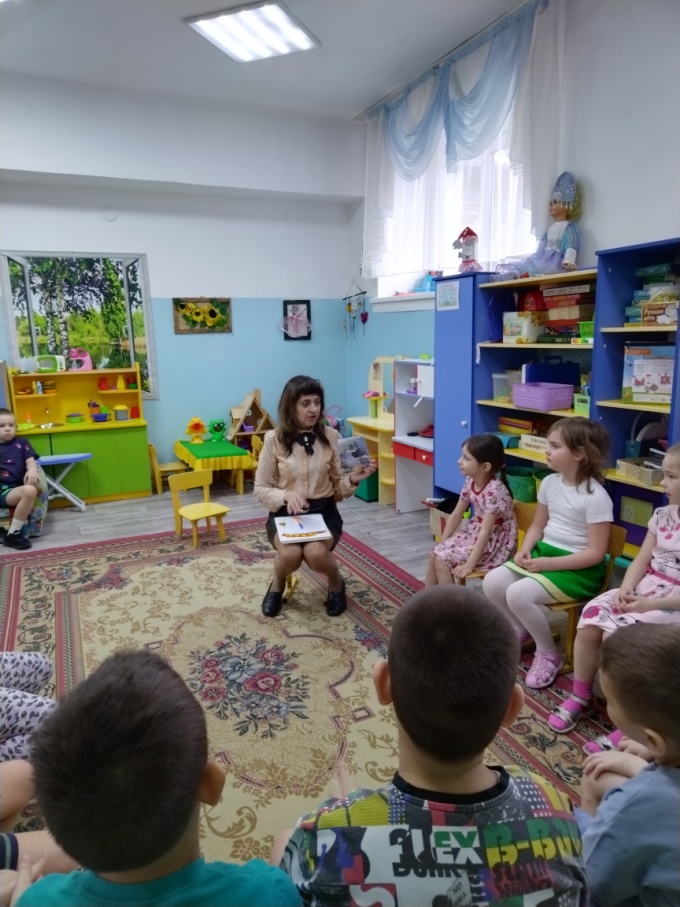 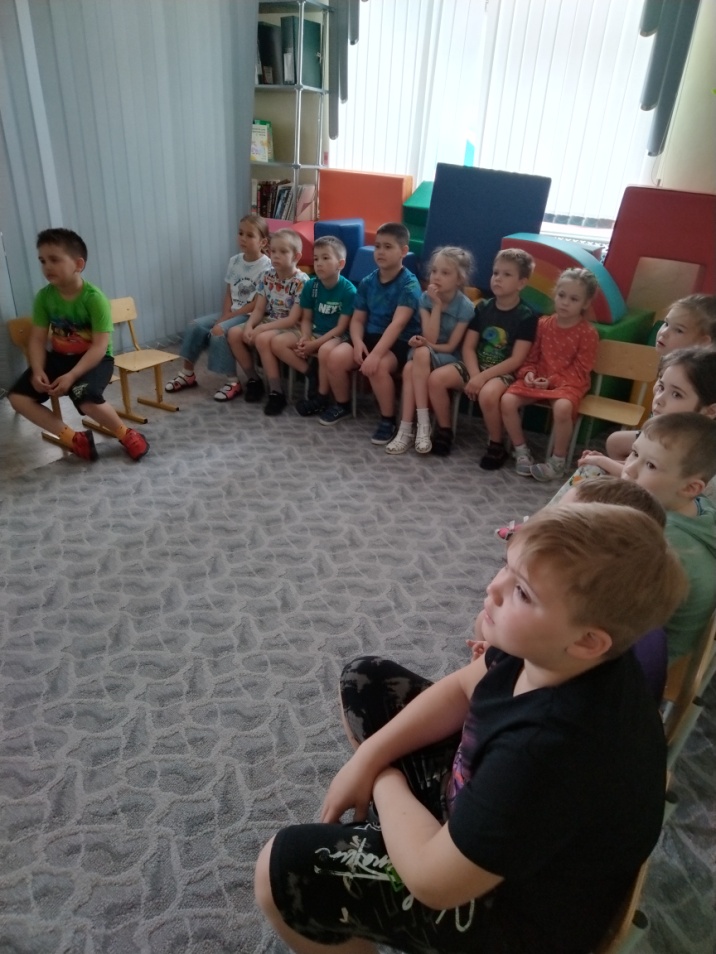 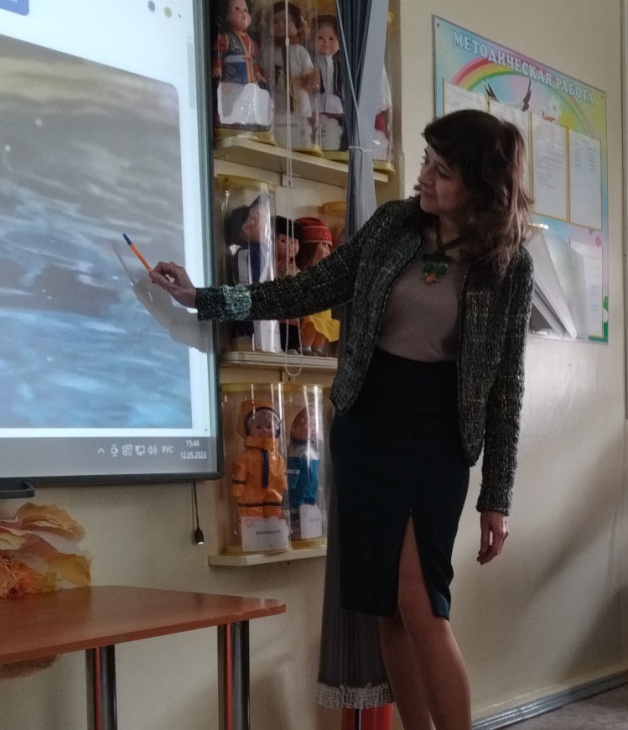 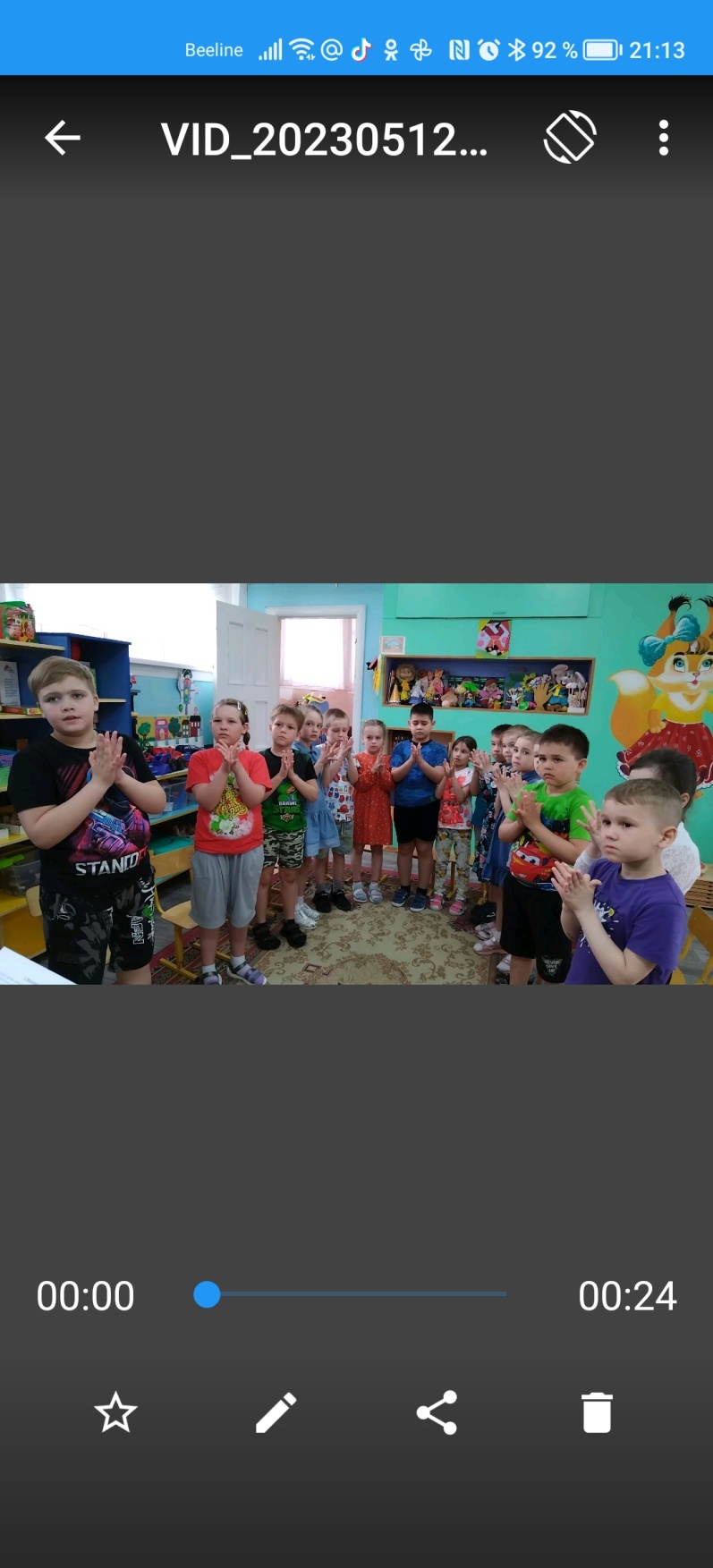 Проект «Байкальская нерпа»Муниципальное дошкольное образовательное учреждение общеразвивающего вида  № 22 УКМО
Основной этап.
Среда
-Совместная деятельность. 
Сюжетно-ролевая игра
«Мы –экскурсоводы»
- Слушание  «По Ангаре»
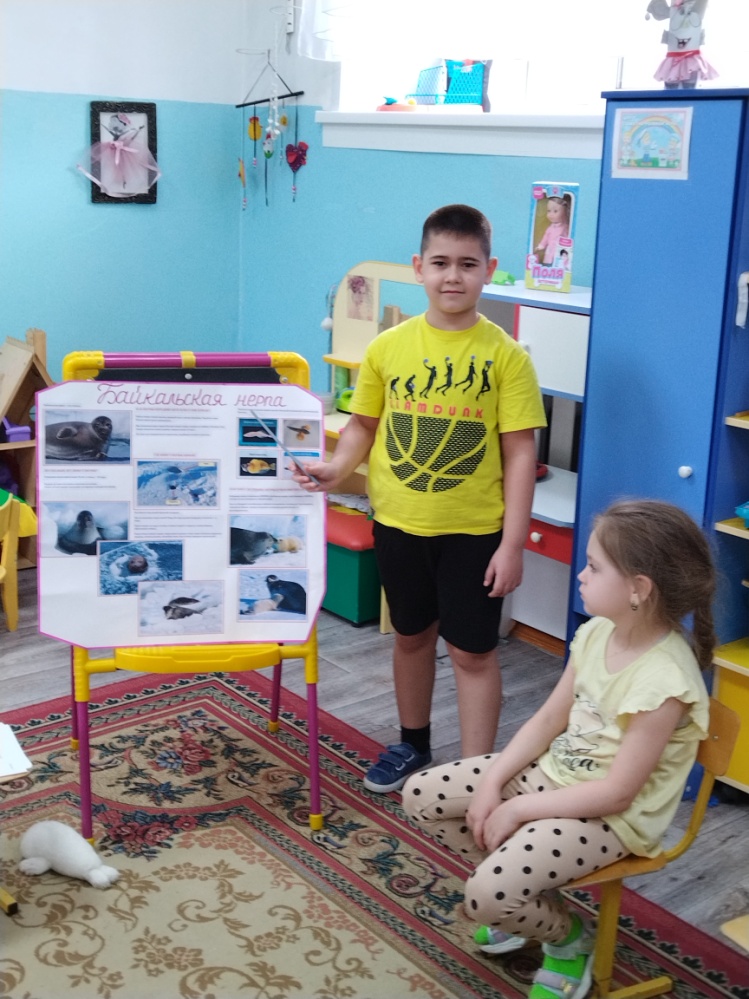 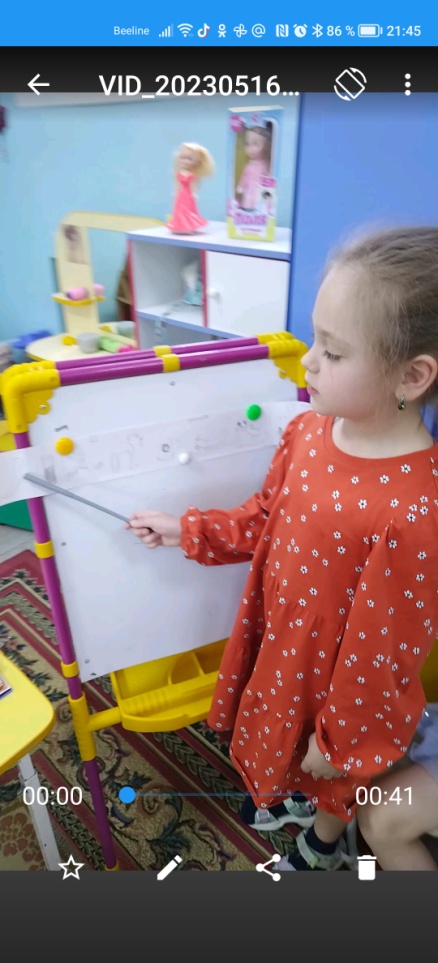 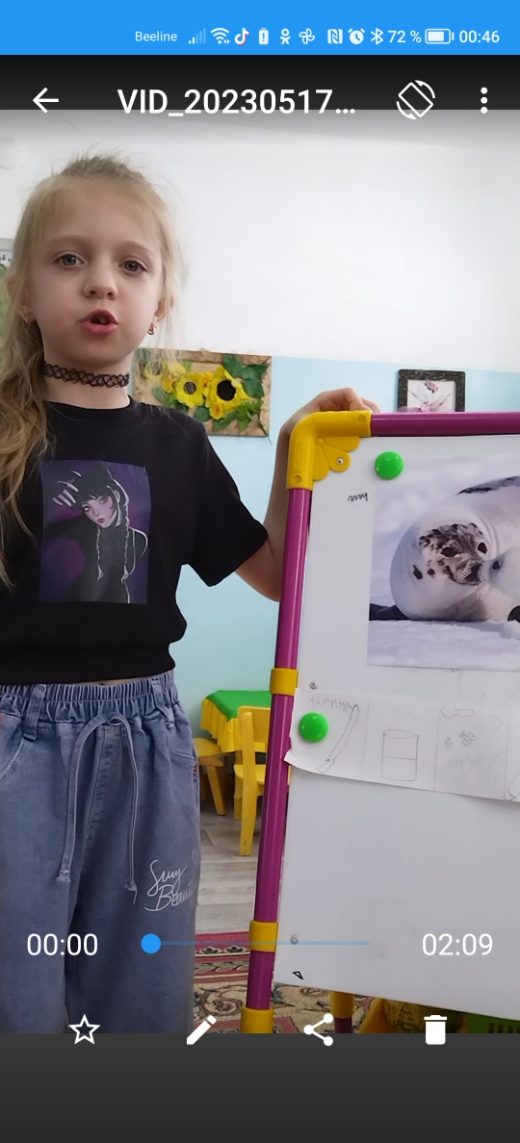 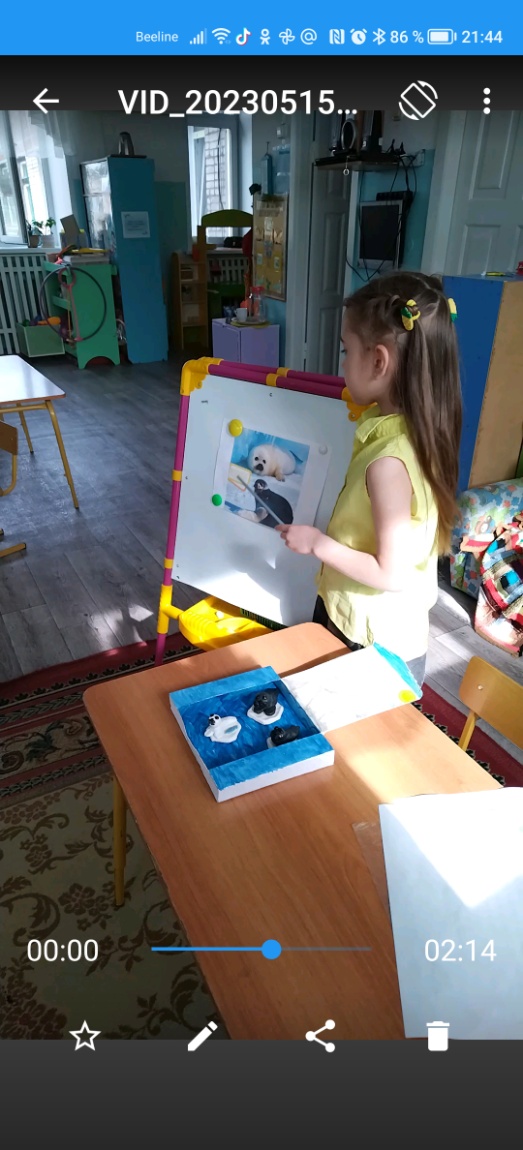 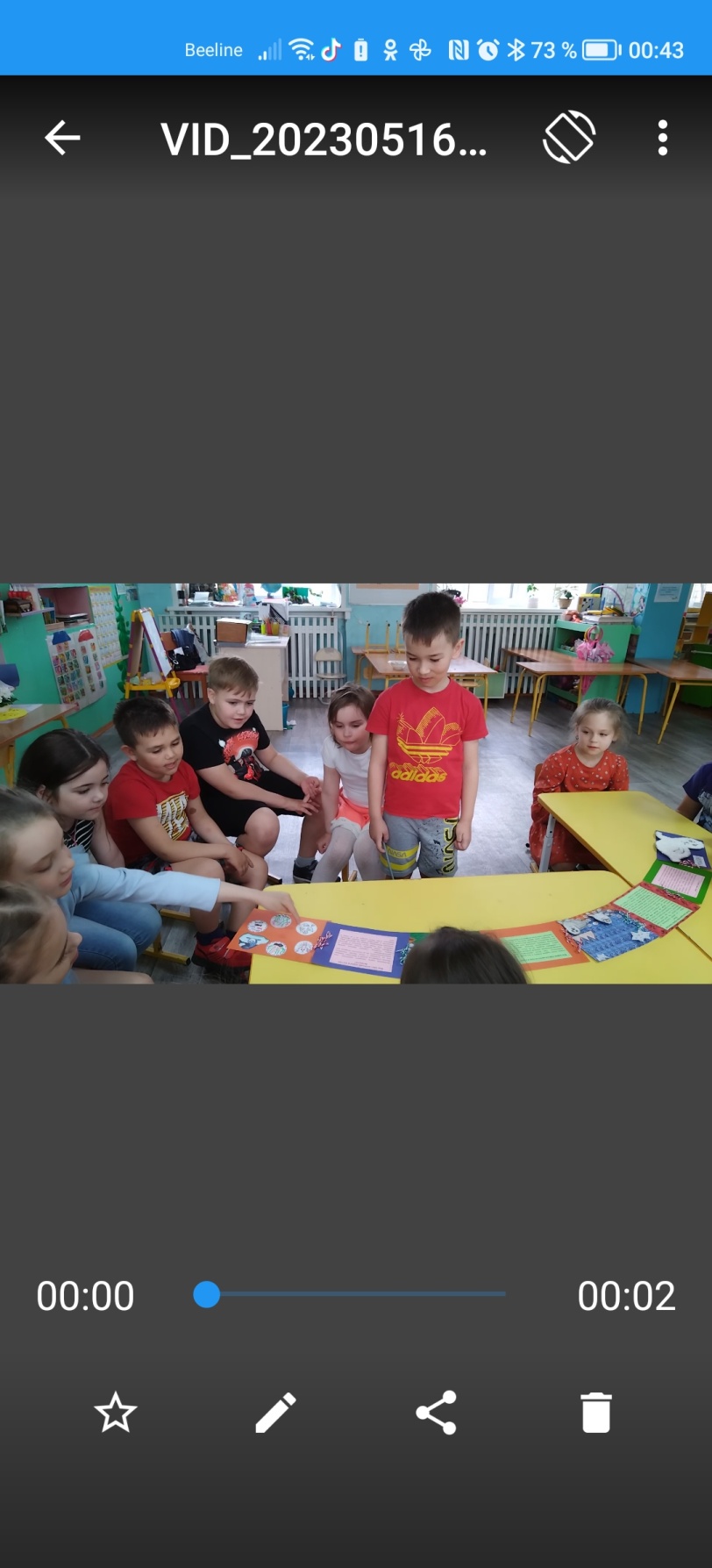 Проект «Байкальская нерпа»Муниципальное дошкольное образовательное учреждение общеразвивающего вида ДС № 22 УКМО
Основной этап.
Четверг
-Физическое развитие на тему:
«Поход к озеру Байкал»
-Загадывание загадок об
 обитателях Байкала
-подготовка к организации
 экскурсий в 
мини-музей 
«Нерпа – символ 
озера Байкал»
 для детей МДОУ
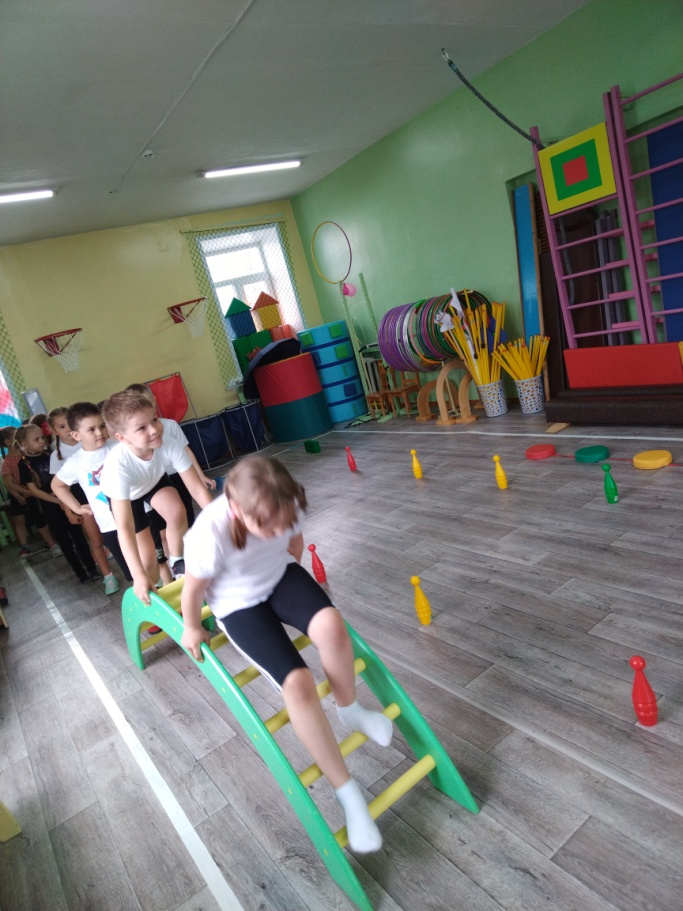 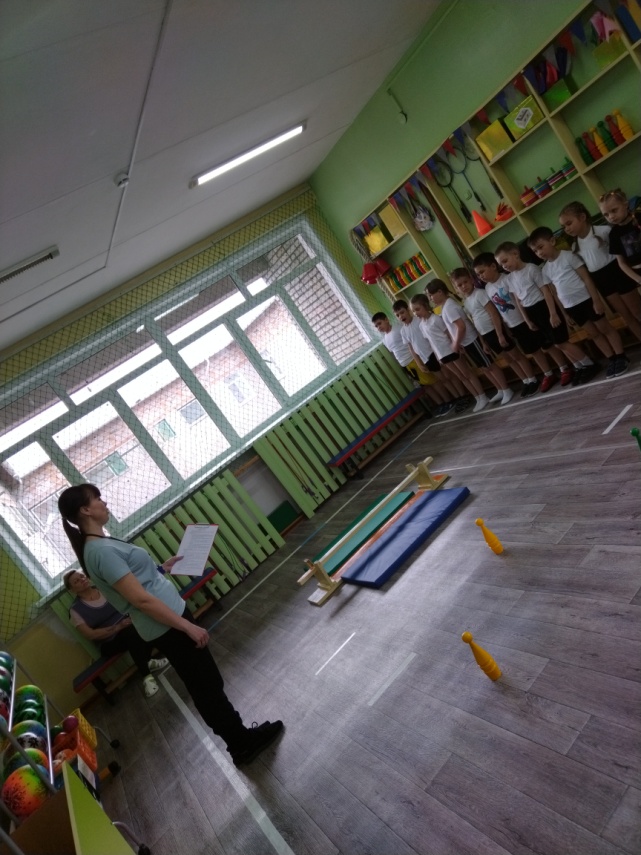 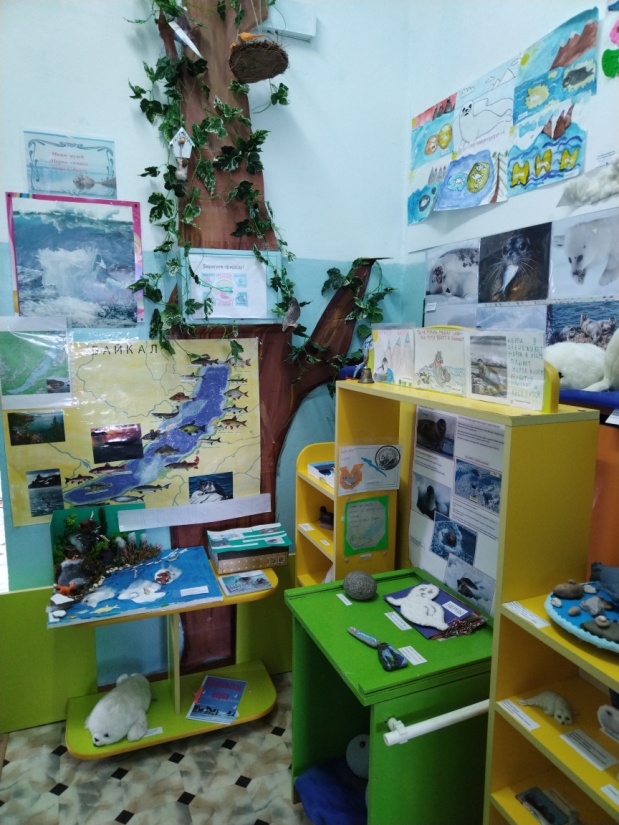 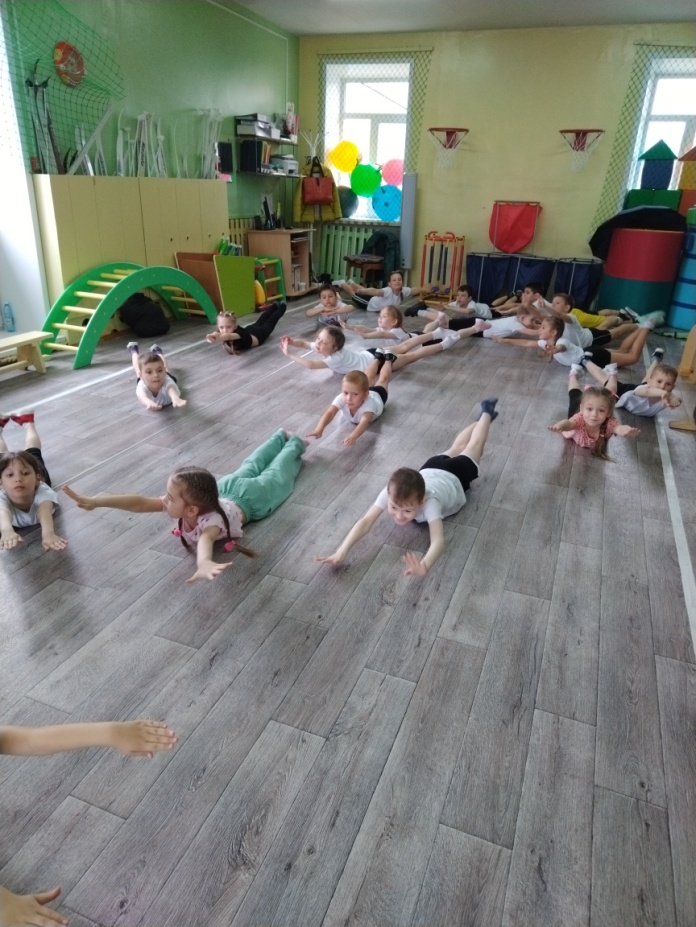 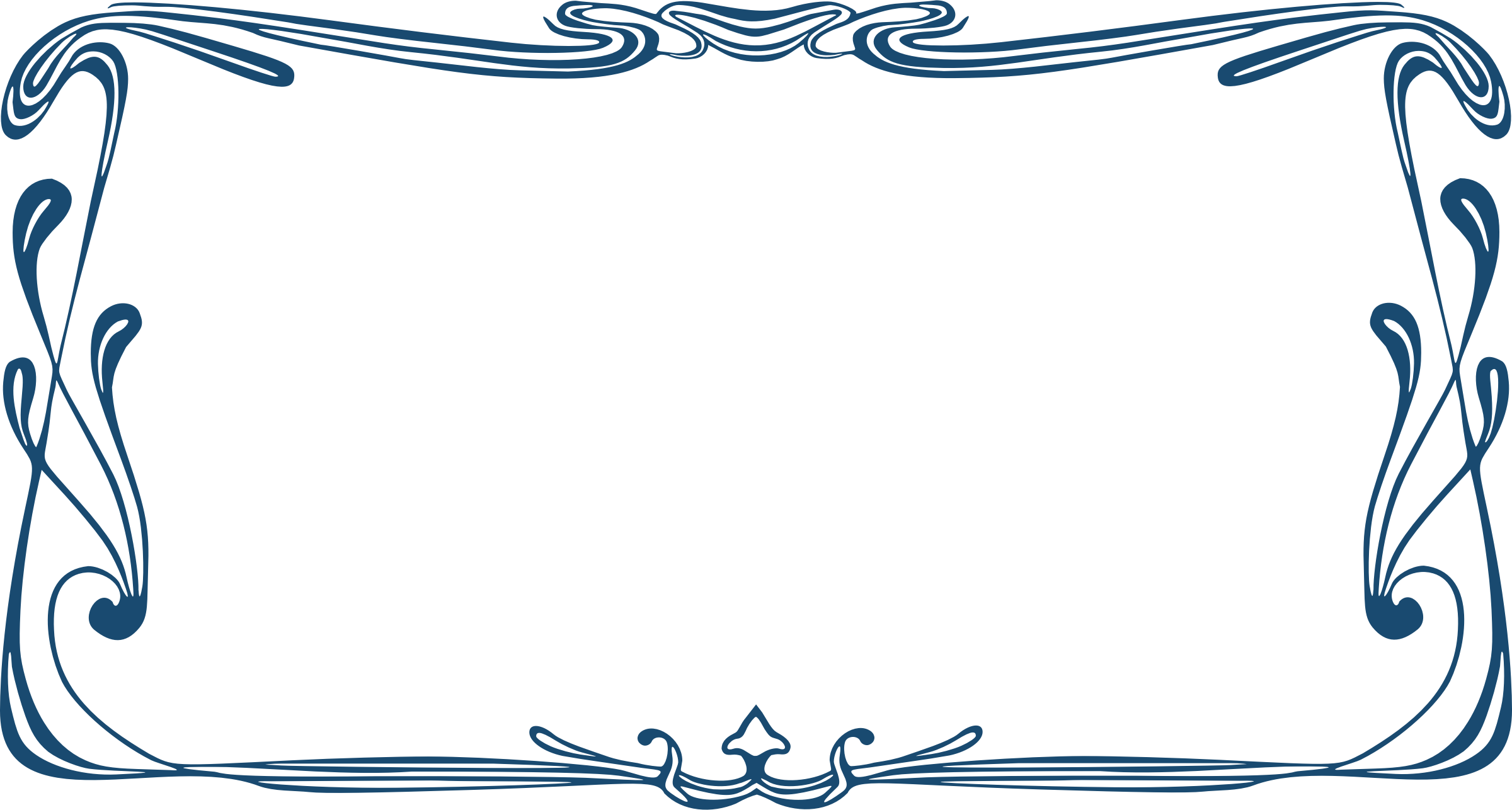 Дети подготовительной группы «А»
МДОУ ДС №22
 приглашают Вас
Посетить мини-музей 
«Нерпа – символ озера Байкал»
Проект «Байкальская нерпа»Муниципальное дошкольное образовательное учреждение общеразвивающего вида ДС № 22 УКМО
IV этап– итоговый
пятница
--Проведение экскурсии для детей разных возрастных  групп
Обработка и оформление материалов проекта Презентация проекта – фотоотчет.
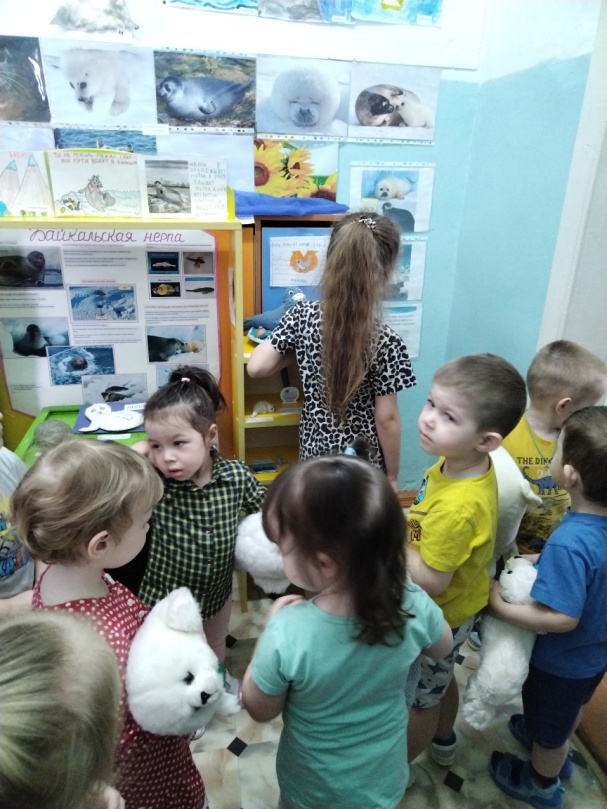 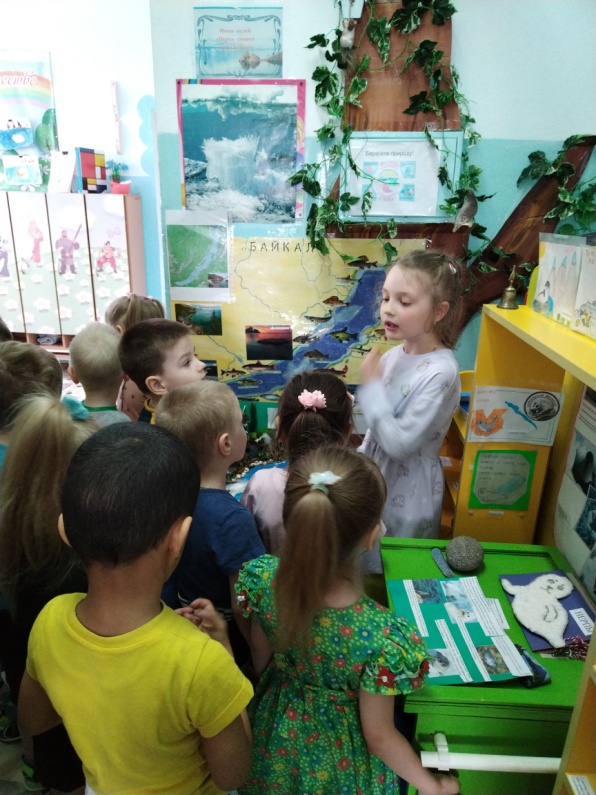 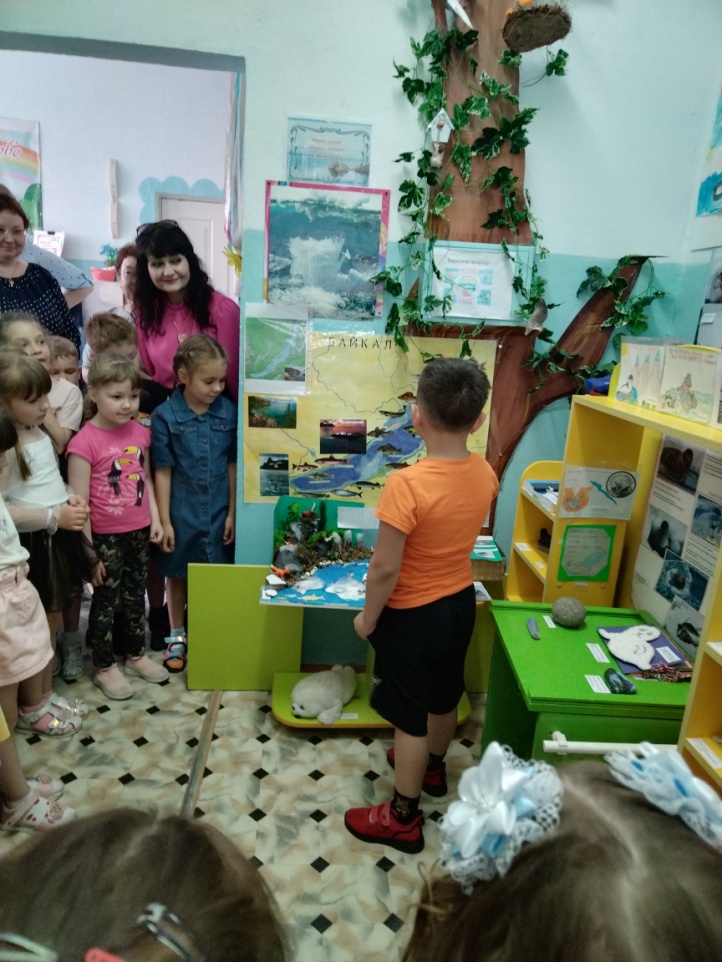 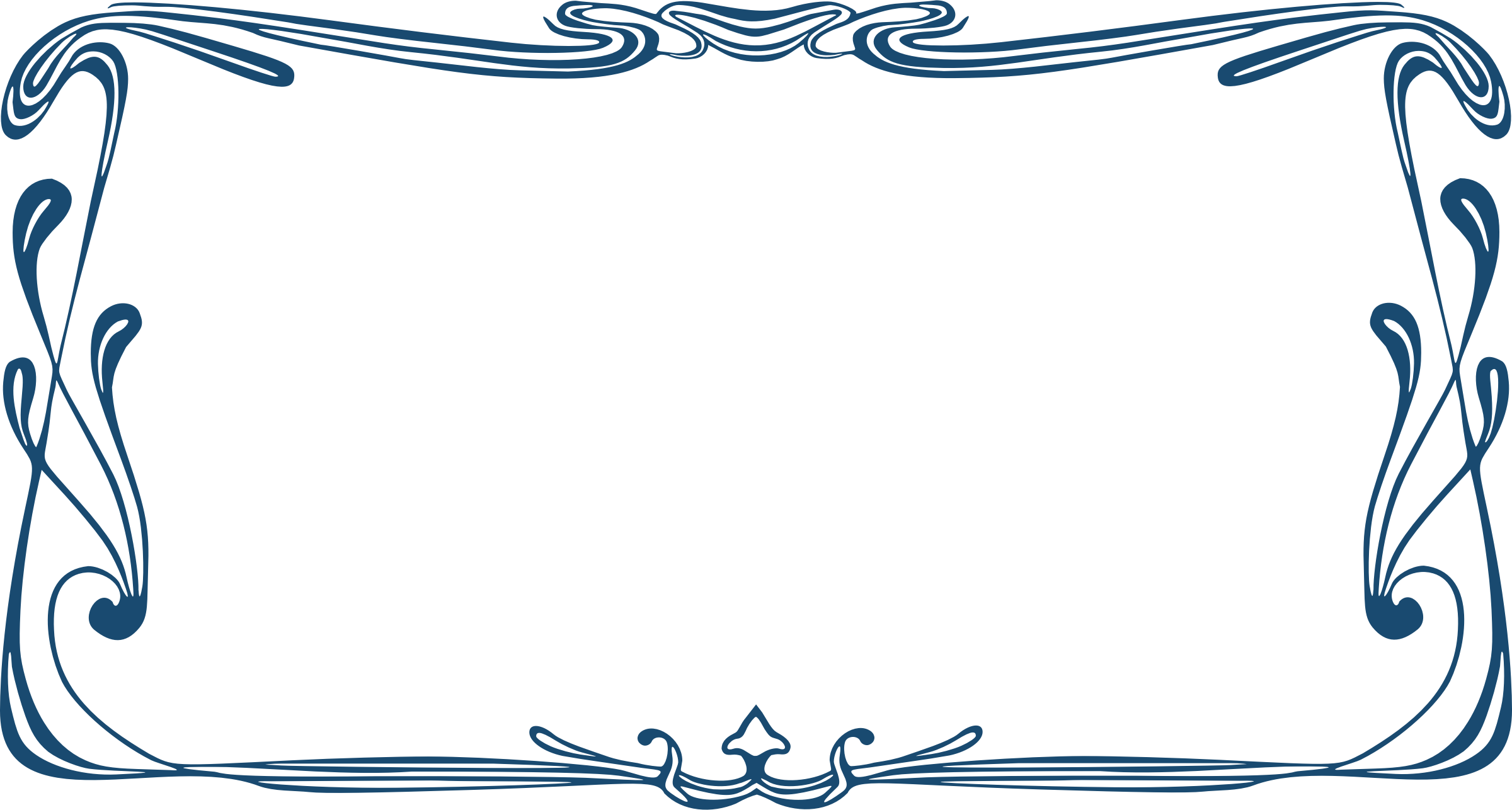 Спасибо за внимание!